PENGANTAR LOGIKA MATEMATIKA
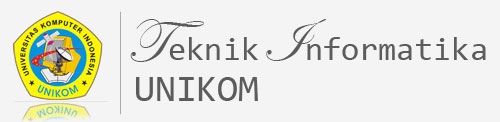 Team Dosen Logika Matematika 
Teknik Informatika - UNIKOM
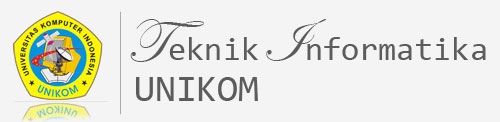 Kontrak Belajar
REFFERENSI

Logika Matematika untuk Ilmu Komputer, E. Soesianto dan Djoni Dwijono, Penerbit Adi

Rosen, Kenneth H.,Discrete Mathematic and Its Applications, 4th edition, McGraw Hill International Editions, 1999
PENILAIAN

Kehadiran (10%)
Tugas  / Quiz (30%)
UTS (30%)
UAS (30%).
Materi tambahan  slide di  kuliahonline.unikom.ac.id (Cari Kelas Logika Matematika Dosen : Sufa’atin)
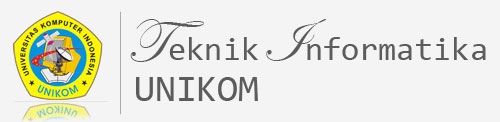 Aturan Perkuliahan
Kehadiran Minimal 80%
Tidak ada ujian susulan dan perbaikan, (Susulan diberikan apabila sakit dan ada surat ket.Dokter)
Semua tugas harus dikerjakan dan dikumpukan tepat pada waktunya
Keterlambatan masuk kelas maksimal 15 menit./
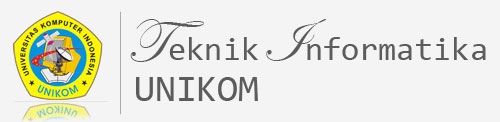 Silabus
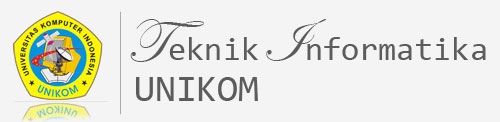 Tujuan Pembelajaran LogMat
Setelah   menyelesaikan   Mata   Kuliah  Logika Matematika, mahasiswa dapat
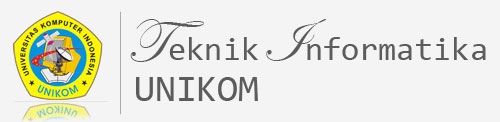 1.
Ilmu Logika dapat didefinisikan sebagai ilmu pengetahuan yang mempelajari atau berkaitan dengan prinsip-prinsip dari penalaran argumen yang valid. 
.
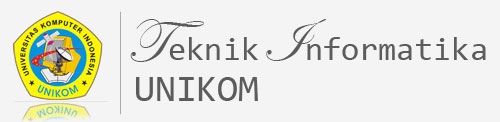 SEJARAH
Berasal dari kata “Logos” dari bahasa Yunani yang artinya “kata”, “ucapan”, atau “alasan”
 300 SM Aristoteles  logika klasik
2000 tahun kemudian, George Boole dan Augustus De Morgan  logika simbolik  
Sampai abad 20 terus dikembangkan Gottlob Frege, Bertrand Russel, Alfred North W., dll
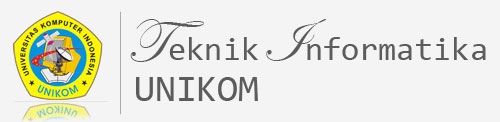 IMPLEMENTASI
Kecerdasan Buatan (Artificial Intelligence)
Sistem Pakar (Expert System)
Logika pemrograman 
dsb
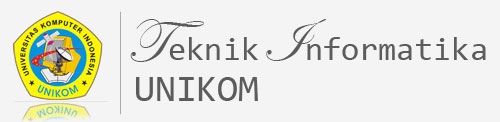 KARAKTERISTIK
Menggunakan kaidah-kaidah dan aturan-aturan matematika untuk menyelesaikannya

Suatu studi tentang proses-proses deduksi yang bersifat matematis atau metode pencarian pembuktian (methods of proofs).
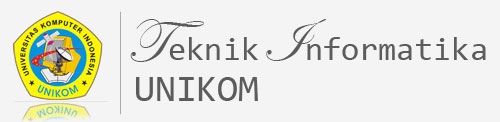 KARAKTERISTIK (lanjutan)
Lebih mengacu pada penalaran sintaktik  menghasilkan pernyataan yang dapat bernilai benar atau salah
Penalaran semantik  berusaha menjawab “Apakah kebenaran itu?”
Penalaran sintaktik  menjawab “ Apa yang dapat diungkapkan ?”
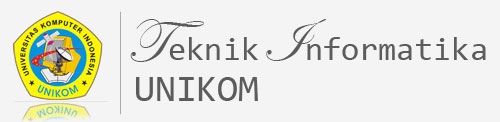